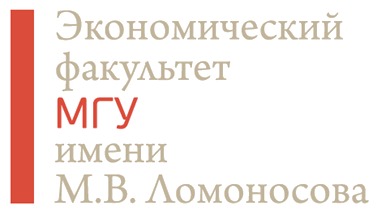 При чем тут черные лебеди?
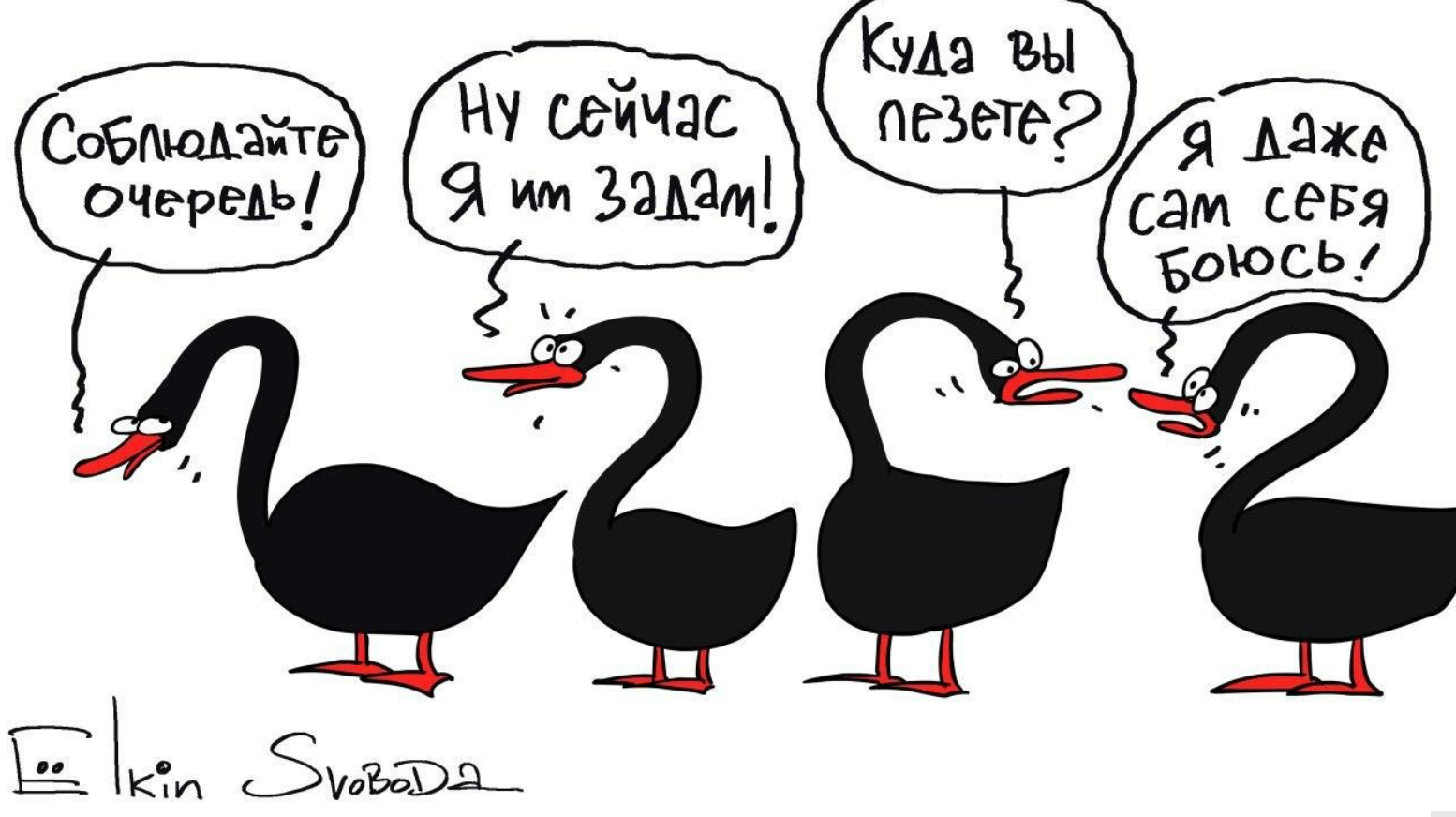 Ольга Лаврентьева, сотрудник лаборатории финансовой грамотности экономического факультета МГУ имени М.В. Ломоносова
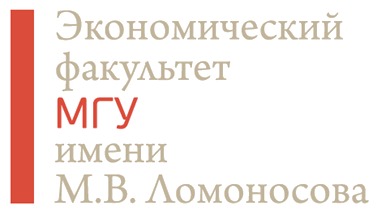 Объясняя необъяснимое
2007 год (2009)
2001 год (2010)
Событие типа «чёрный лебедь»
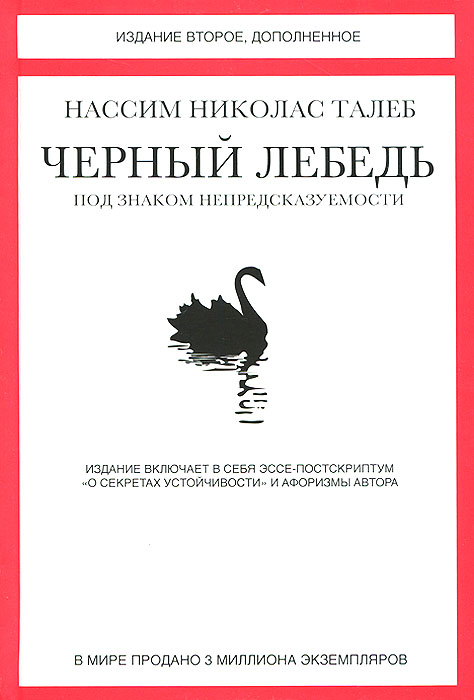 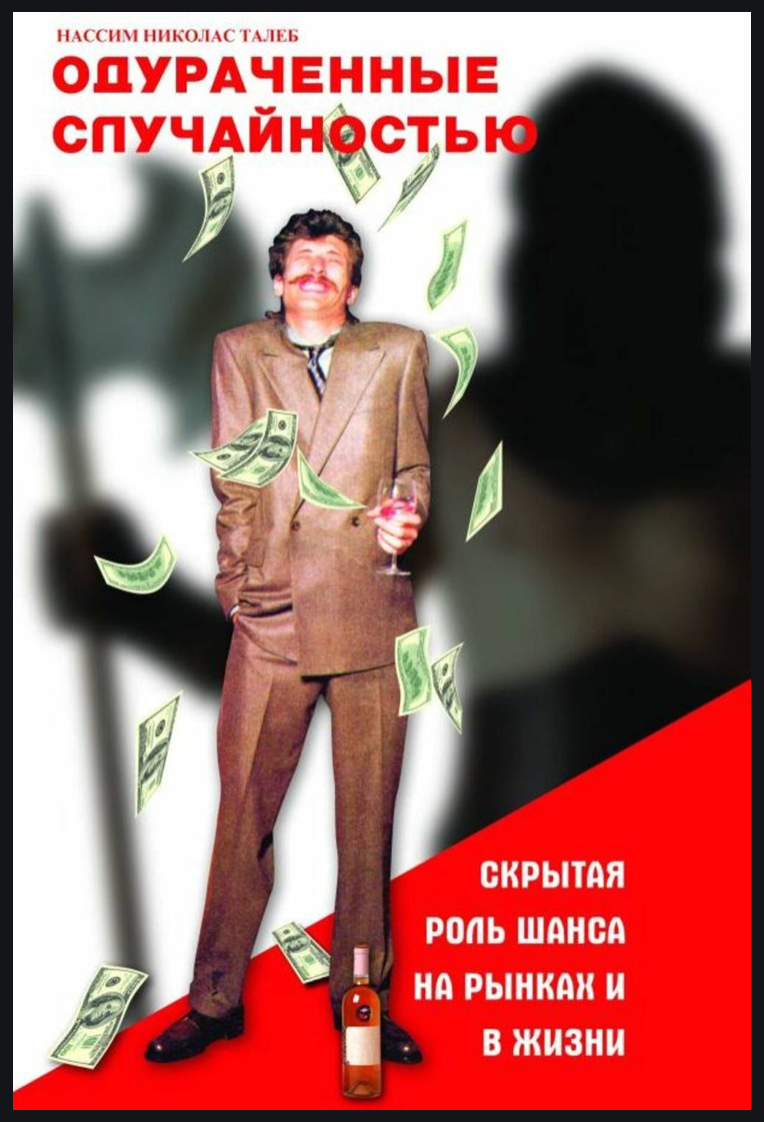 Является неожиданным (для наблюдателя)
Имеет значительные последствия
Хорошо объясняемо после наступления, в ретроспективе, как если бы было ожидаемым
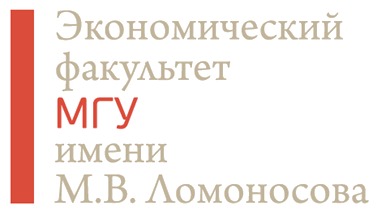 Что мы можем предсказать?
Распределение ежедневных колебаний индекса Доу-Джонса (стоимость акций крупнейших промышленных компаний в США) 
за 1916-2003 годы
2004 год (2006)
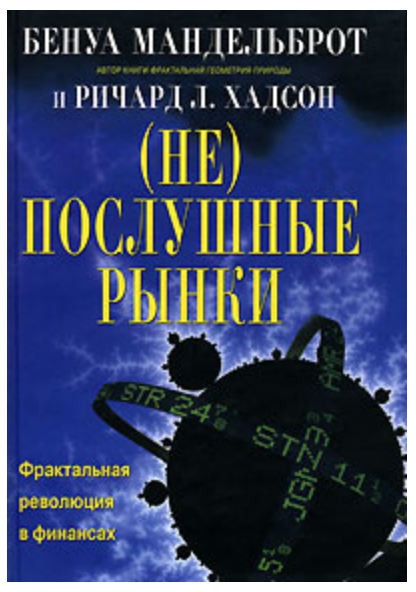 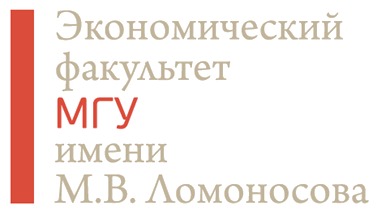 Измеряем от дерева и до обеда
2018 год (2018)
Неэргодичные системы
Эргодичные системы
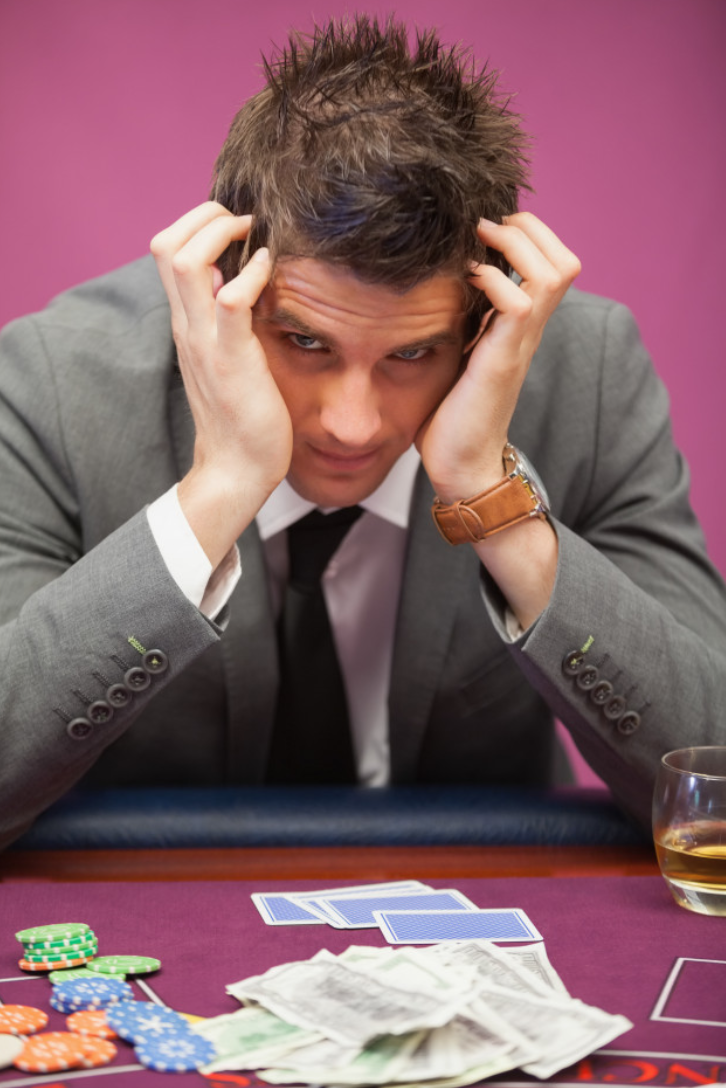 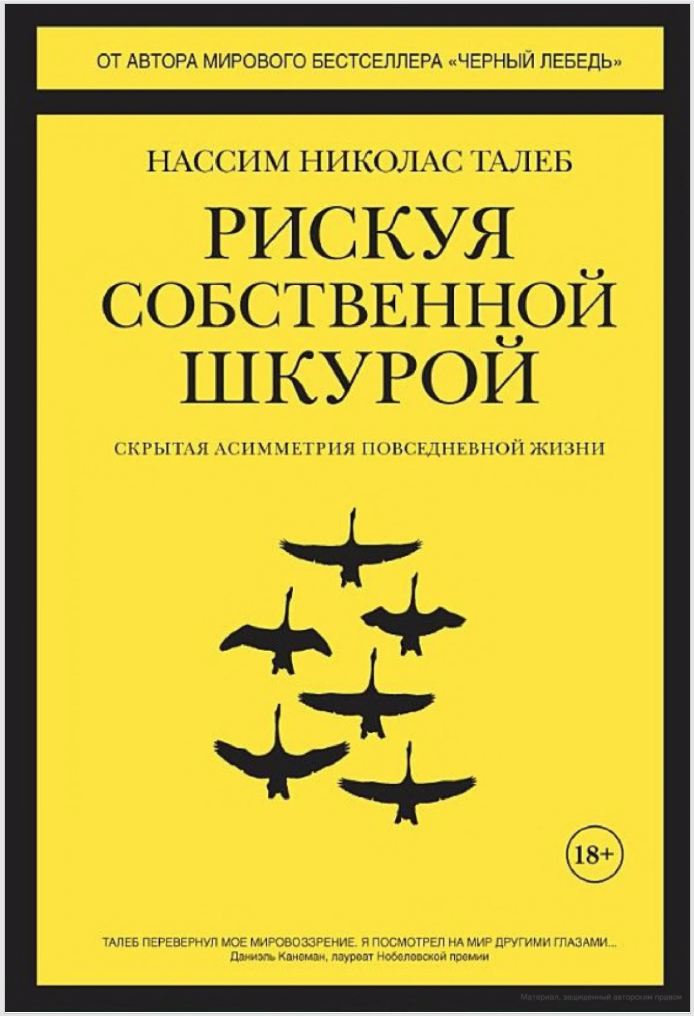 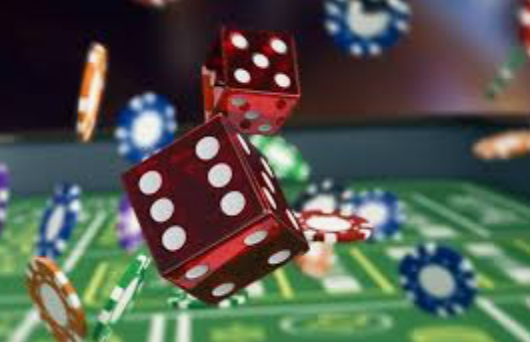 Система обладает свойством эргодичности, если ее параметры, полученные в результате долгого наблюдения за одним элементом, совпадают с параметрами, полученными в результате быстрого наблюдения за большим количеством элементов системы. То есть статистические характеристики совокупности (ансамбля) элементов обладают такими же статистическими характеристиками, как один элемент на протяжении всего времени.
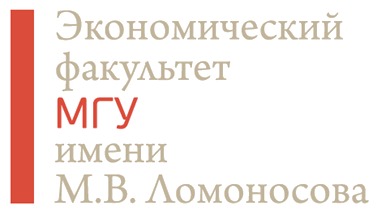 Измеряем от дерева и до обеда
2018 год (2018)
Вероятность по ансамблю
Вероятность по времени
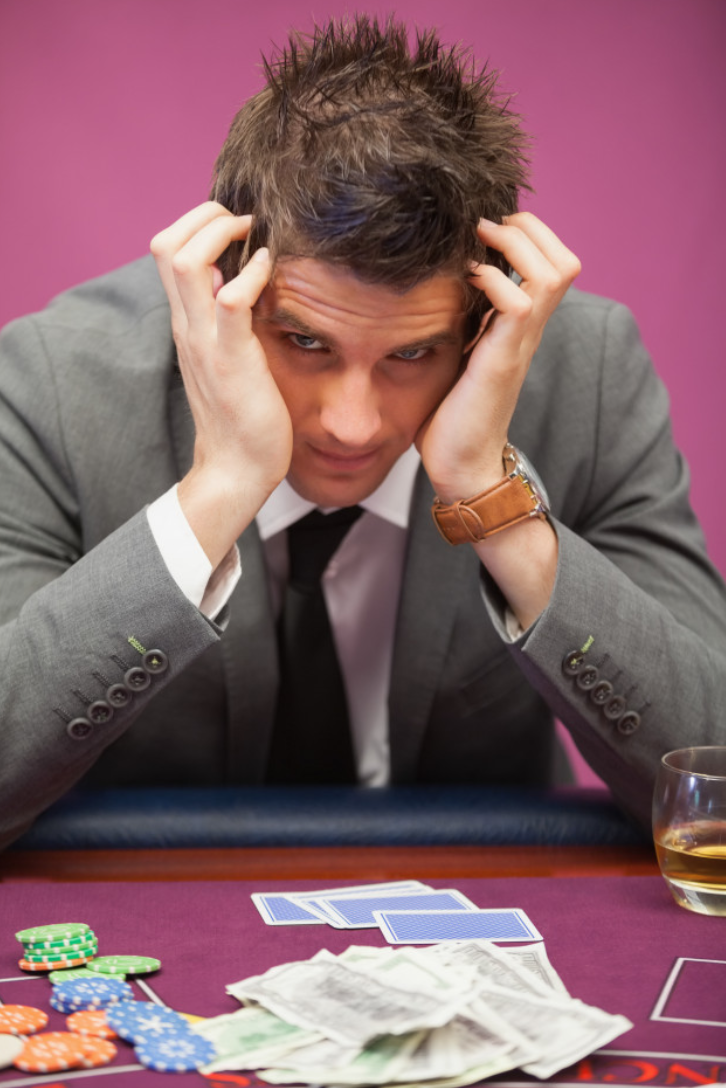 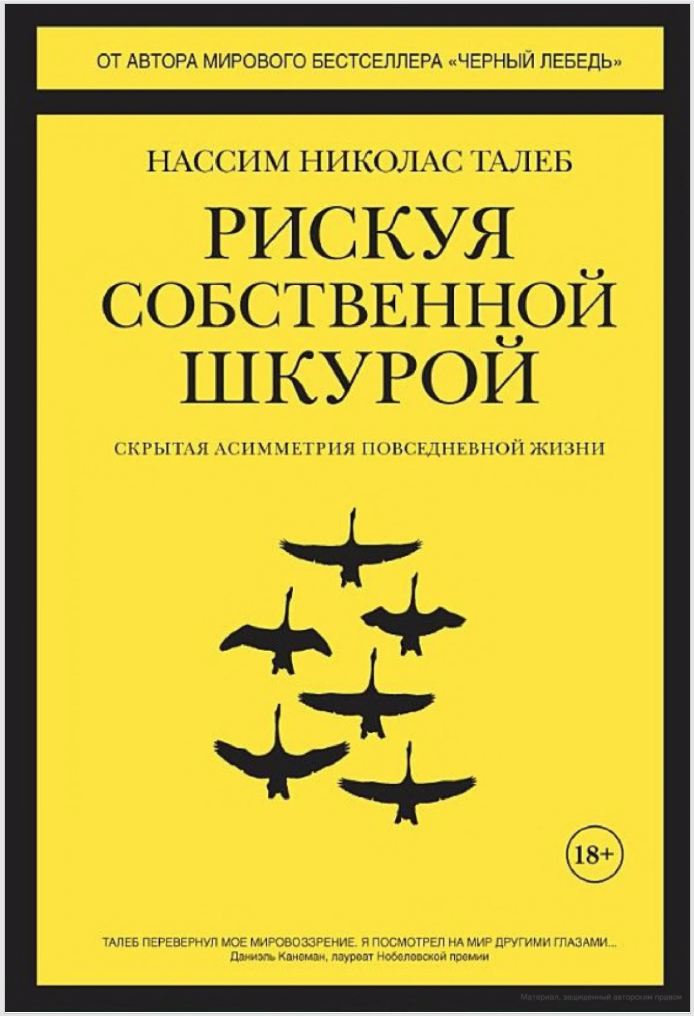 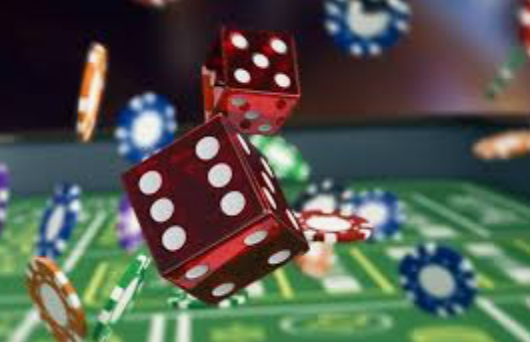 Если результат в конкретный момент времени не влияет на все последующие, то система эргодична (в таких случаях говорят, что она «не имеет памяти»). Если такое влияние есть – то мы имеем дело с неэргодичной системой.
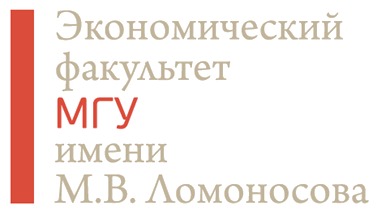 Пусть вероятность краха равна 0,1
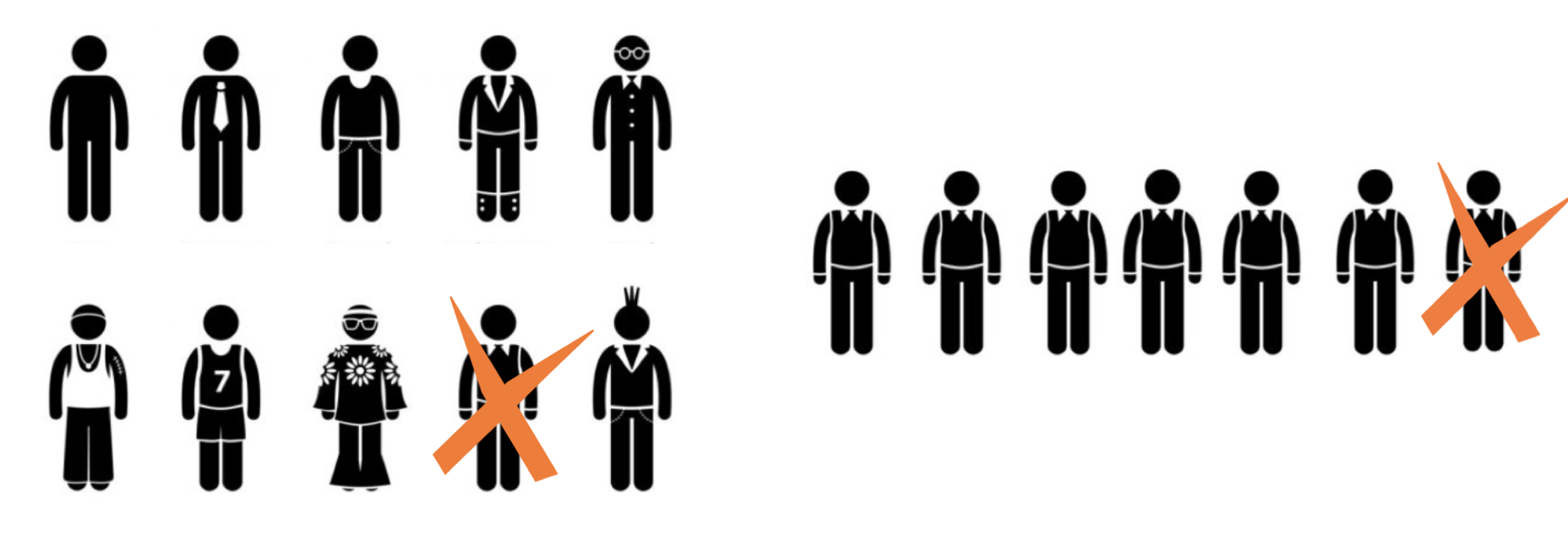 Если эта вероятность по ансамблю, то 9 из 10 элементов системы продолжат спокойно жить своей жизнью
Если эта вероятность по времени, то в 1 из 10 периодов элемент системы обречен
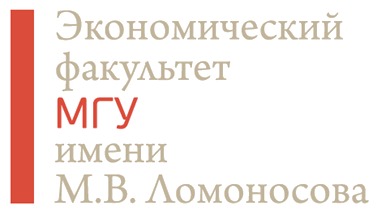 При чем тут финансовая грамотность?
Понимать, что маленький риск для системы - это большой риск лично для вас.
Понимать, что вы мо­же­те по­те­рять все вло­жен­ные день­ги, да­же если ин­ве­сти­ции 100 ва­ших дру­зей бы­ли успеш­ны или вы са­ми 100 раз до это­го со­вер­ша­ли удач­ные ин­ве­сти­ции.
Хороший способ подготовиться к приходу «черного лебедя» – сбережения на «черный день».